Potential measurement strategy with lidar and sonics: Opportunity and issues
R.J. Barthelmie1 and S.C. Pryor2
1 Sibley School of Mechanical and Aerospace Engineering
2 Department of Earth and Atmospheric Sciences
Cornell University
Cornell people
Rebecca J Barthelmie
Specializing in wind resources & wakes
20+ years of atmospheric measurement experience on- and offshore
Interest here: Variability of wind speed/turbulence profiles

+ graduate students with measurement/modeling experience at NOAA, NREL, SgurrEnergy, 3EE
Sara C Pryor
Specializing in fluxes, surface exchange
20+ years of atmospheric measurements in forest, coastal and desert landscapes
Interest here: Fluxes, profiles and forest edges
Challenges
Integrate data from (different) models and (different) measurements
Framing research questions – scale linkages/interactions
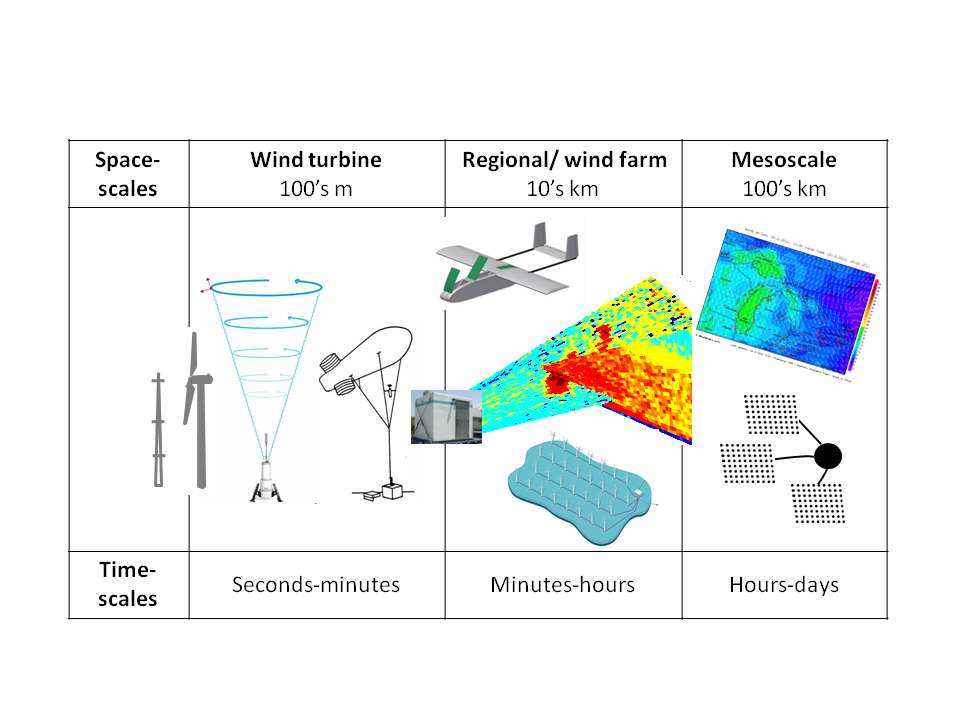 Instrumentation + example campaigns
Lots of measurements at Risoe/DTU/DMU
DoE funded flux measurements at MMSF (10 years+)
Long-term wake measurements at Indiana Wind Farm (2 years +)
Campaigns at Indiana wind farms (weeks), NREL (months), Lake Erie (weeks)
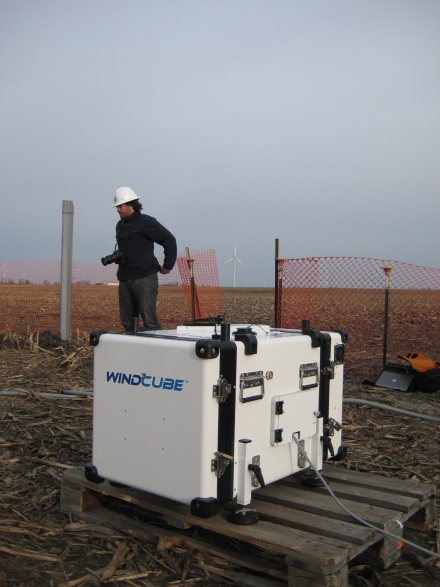 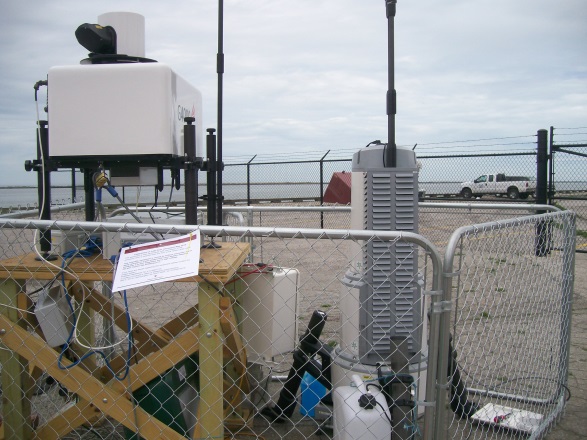 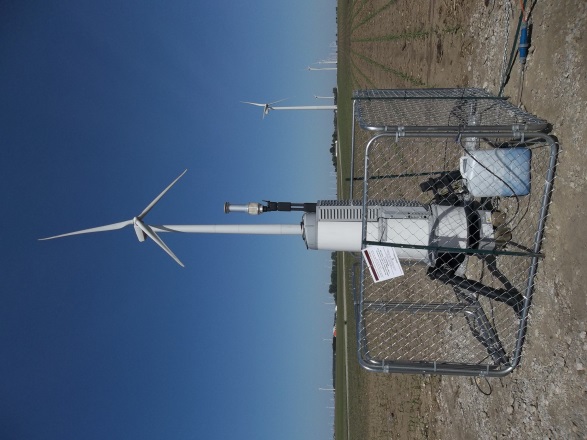 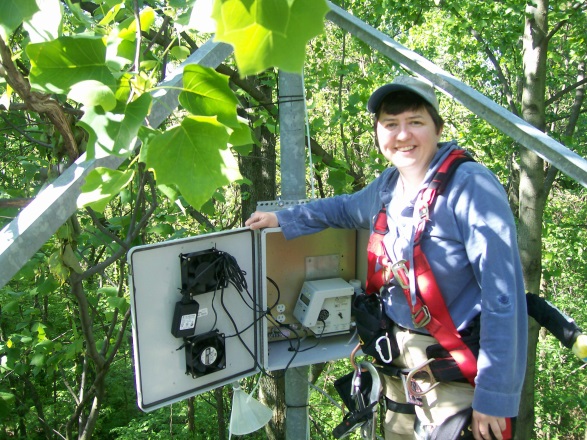 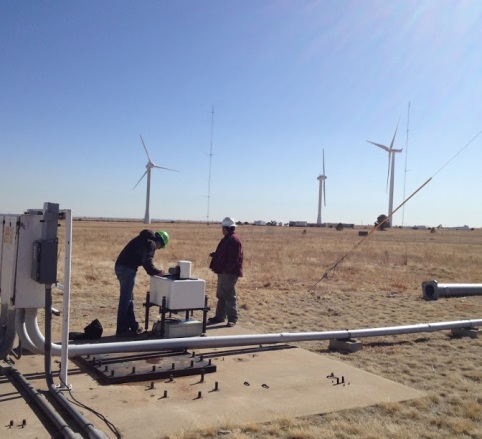 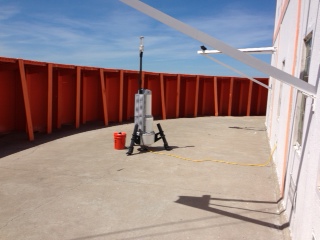 Instrumentation Lake Erie
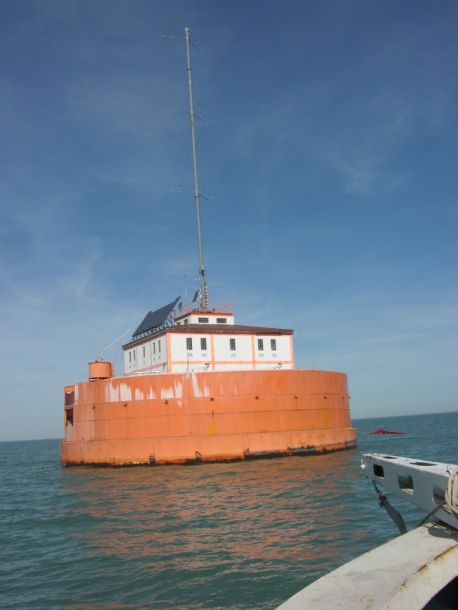 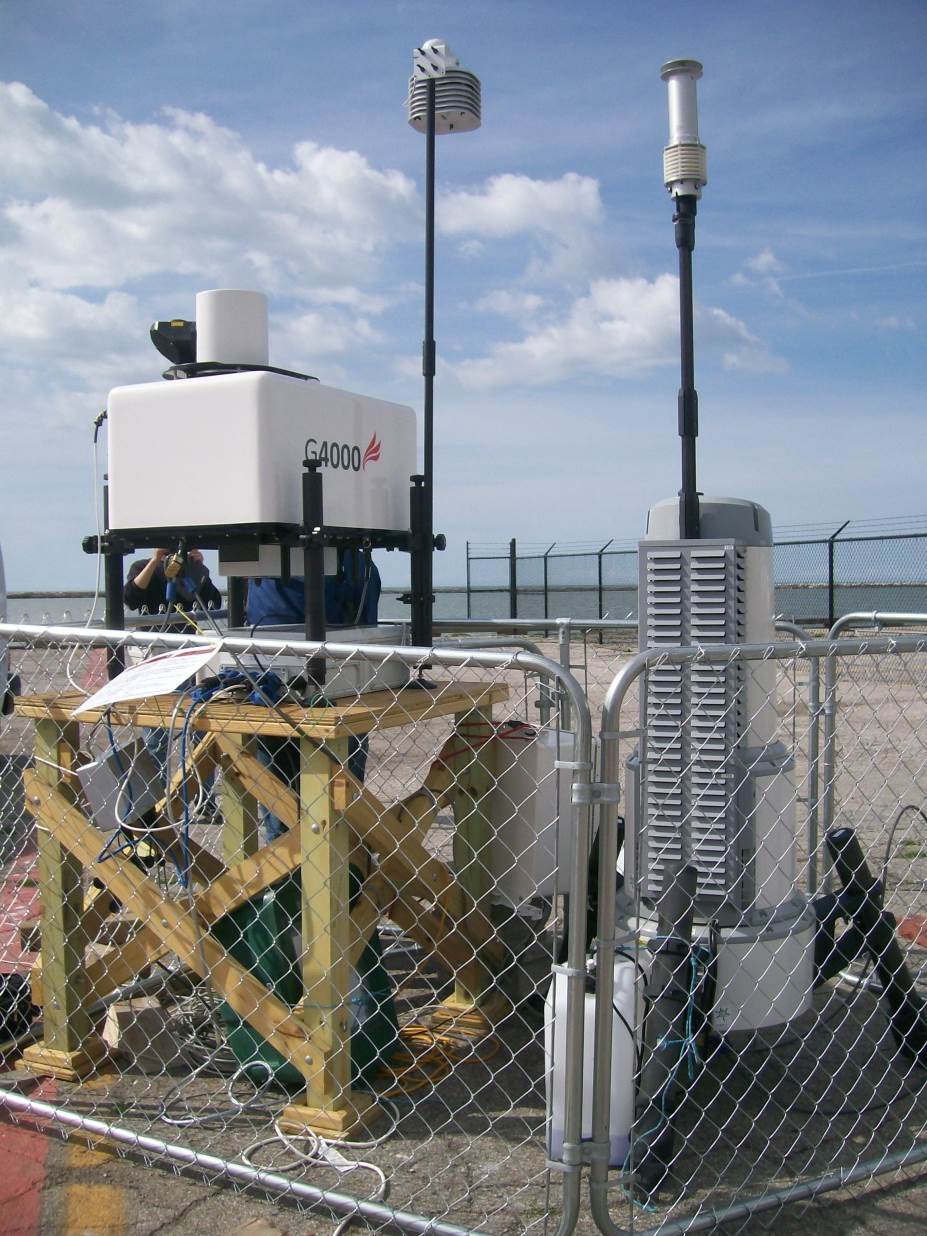 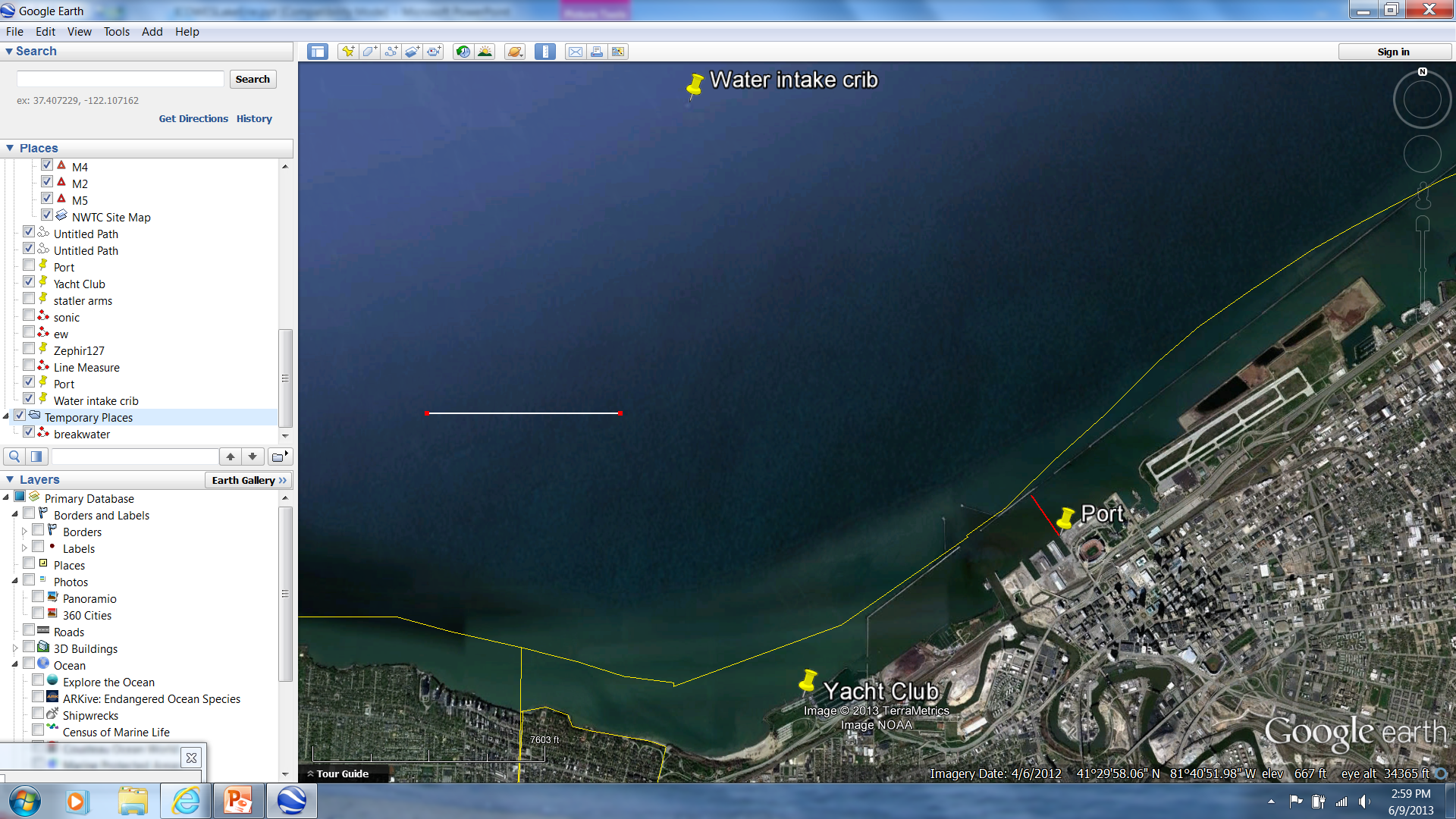 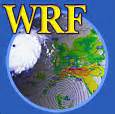 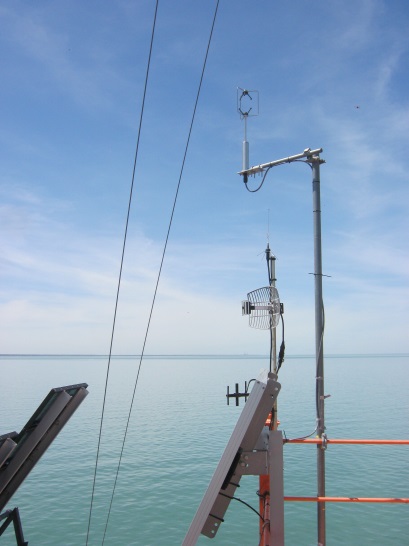 2 km
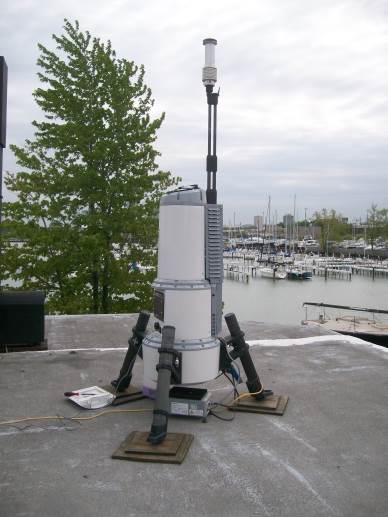 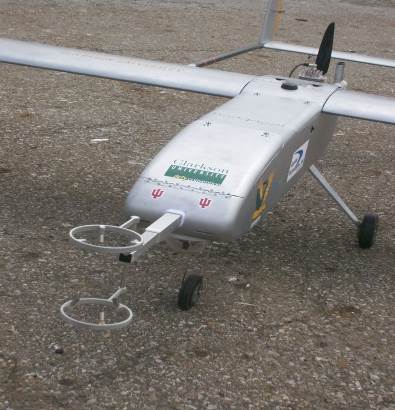 Instruments 1: Galion
Scanning pulse lidar
Scan geometries: VAD, PPI, RHI
‘Output’
Wind speed/direction profiles
Turbulence (‘staring mode’)/momentum flux (RHI)
Data processing
Uncertainty quantification & propagation as f(scan geometry, heterogeneity)
Optimization of scans (trade-off spatial sampling v. temporal ‘repetitions’)
Optimization of data screening QA/QC (SNR, weighted least squares, outlier detection, flow inhomogeneity assessment)
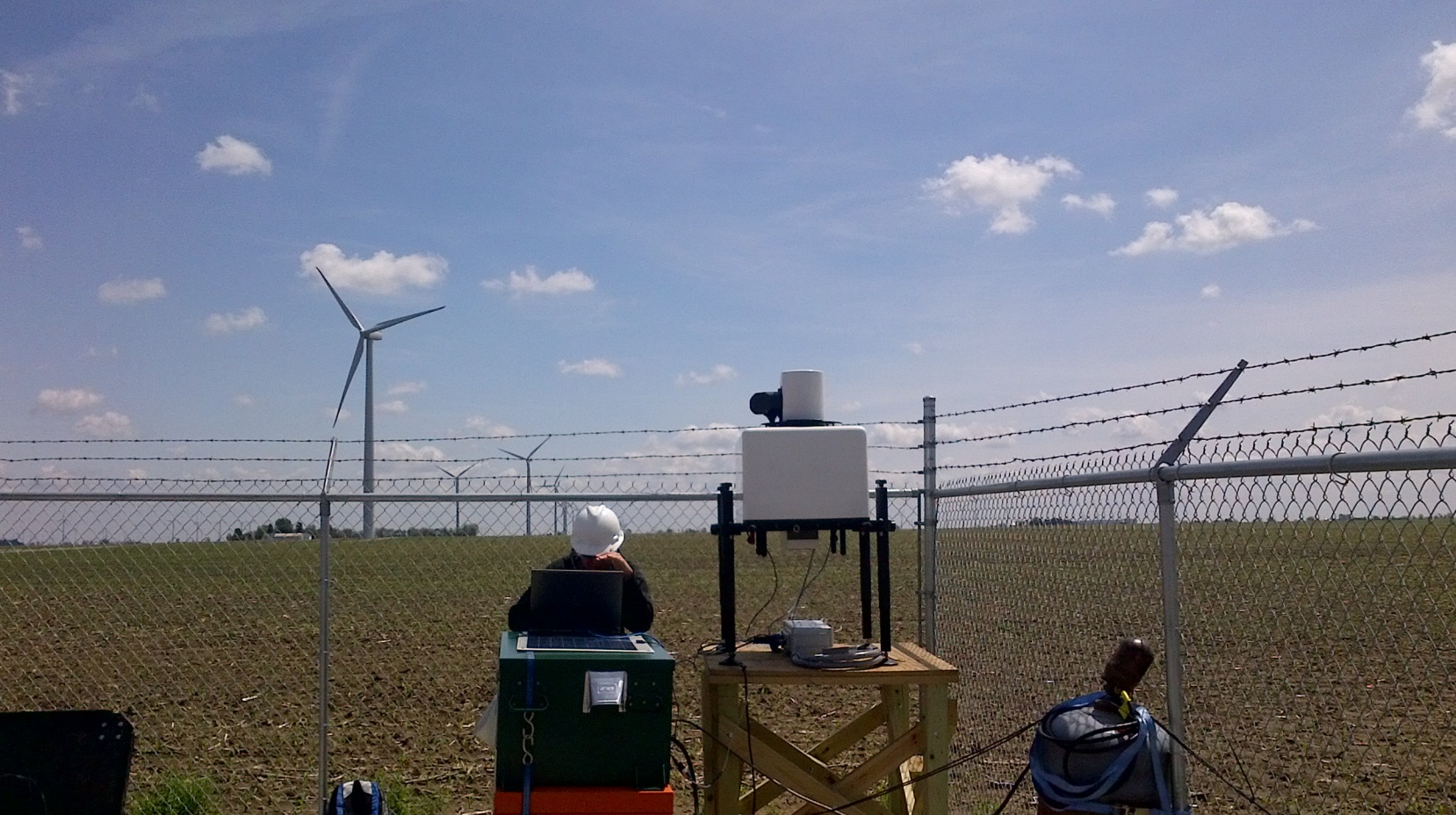 Overview of Galion scans
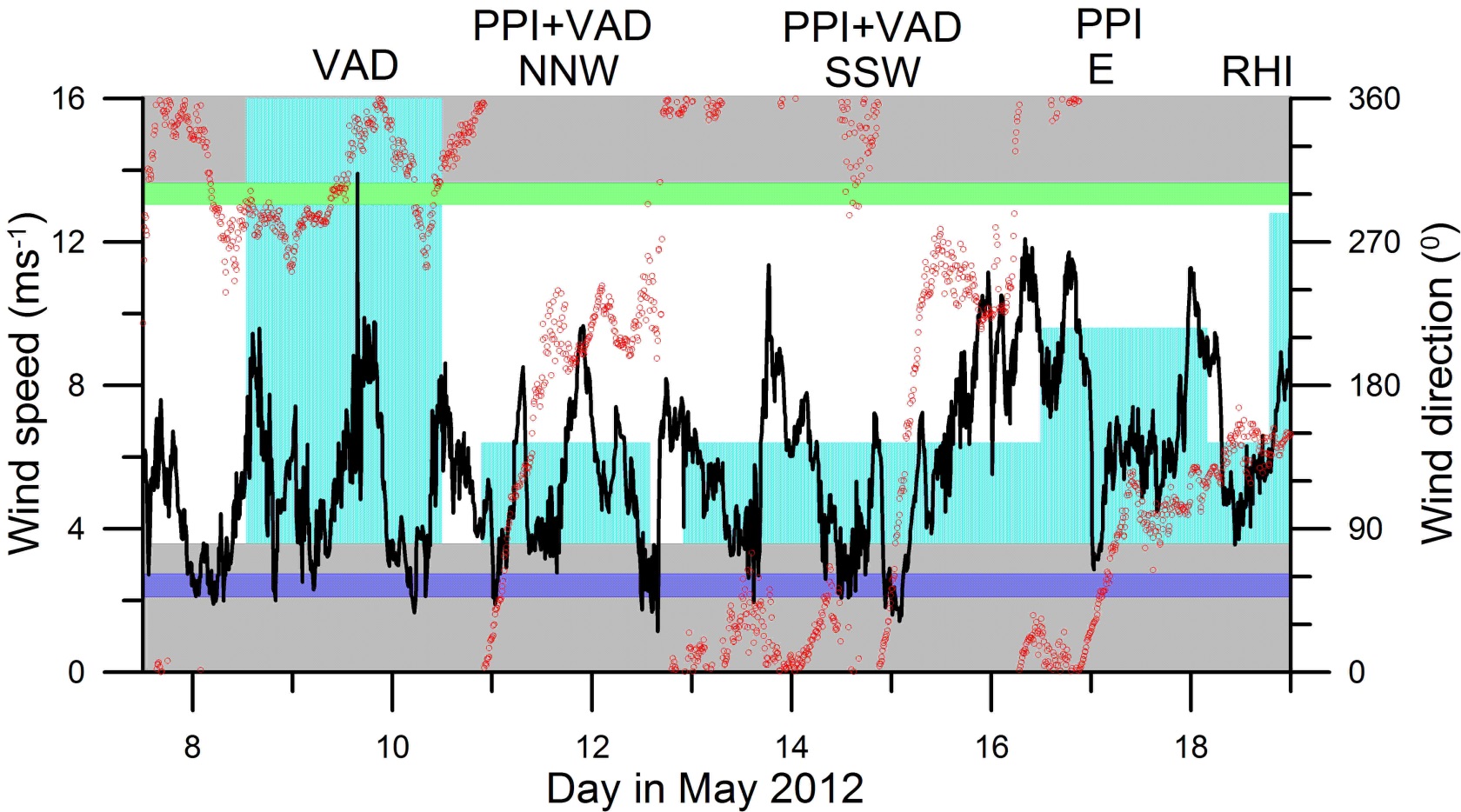 Spatial variability 11/12 May 2013
Vertical profiles
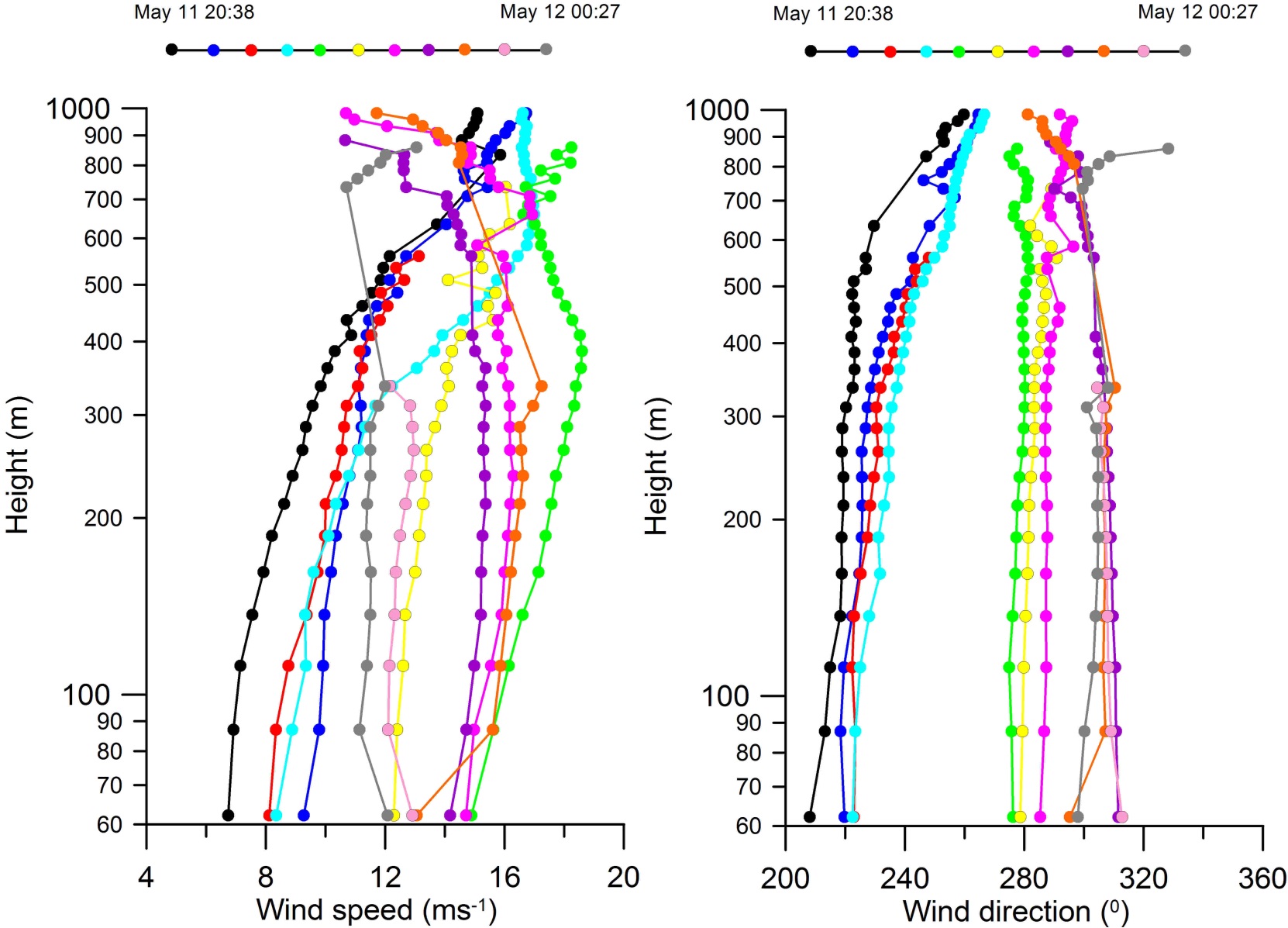 Instrument 2: ZephIR 320
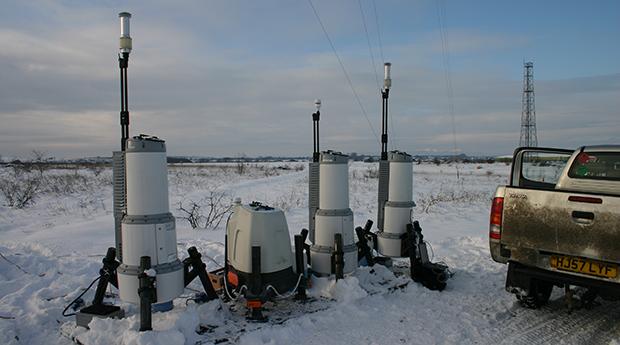 Continuous wave lidar
10 measurement heights
Wind speed/direction profiles to 200 m
Vertical wind speed, “turbulence intensity”
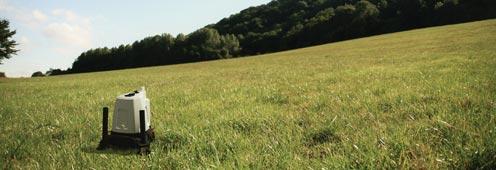 ZephIR lidar
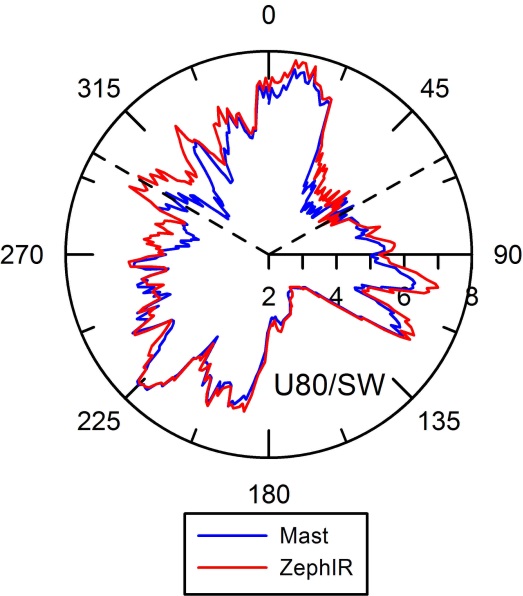 Instrument 3: SpiDAR
Lower cost lidar
Made by Pentalum
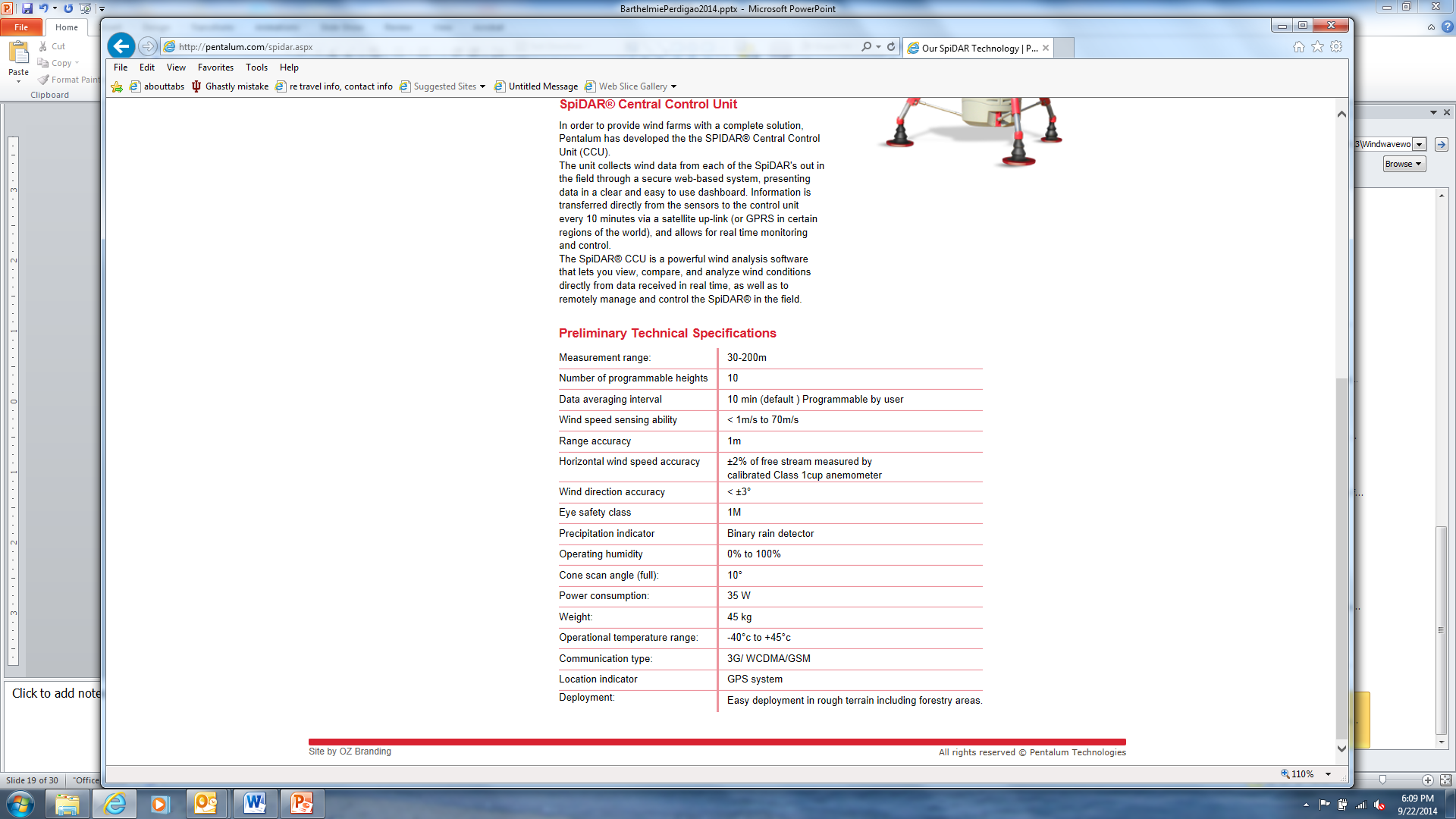 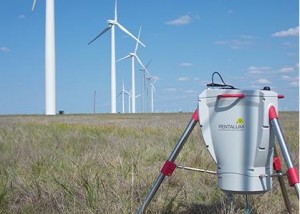 Instrument 4: Sonics
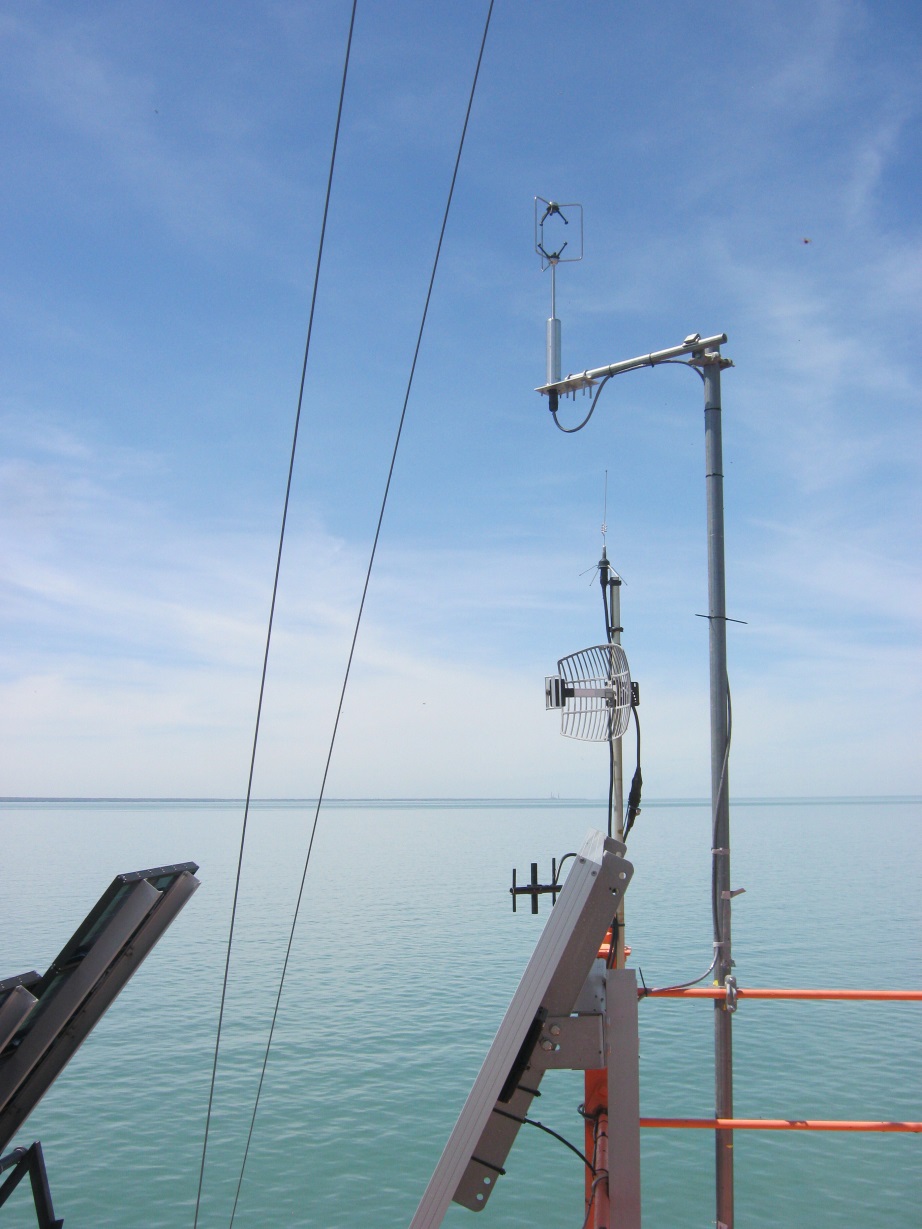 Various Gill, Metek 3D sonics
Frequency up to 20 Hz
Turbulent wind components (u,v,w)
Derive heat and momentum fluxes
Data closure
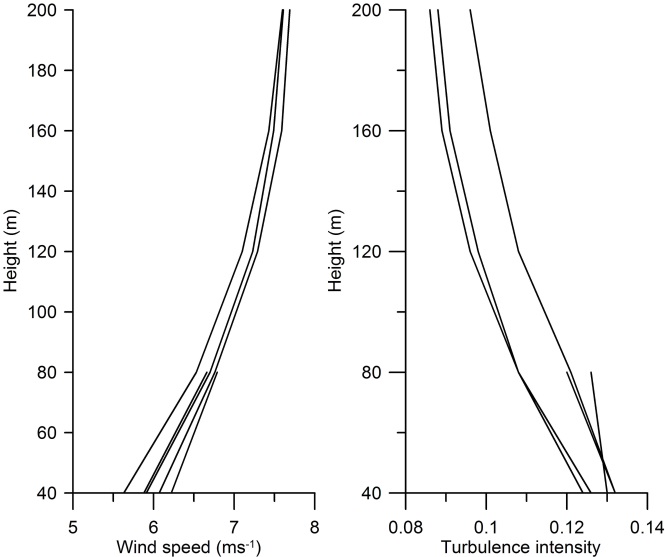 Barthelmie et al. 2014 BAMS
Integrating different measurements
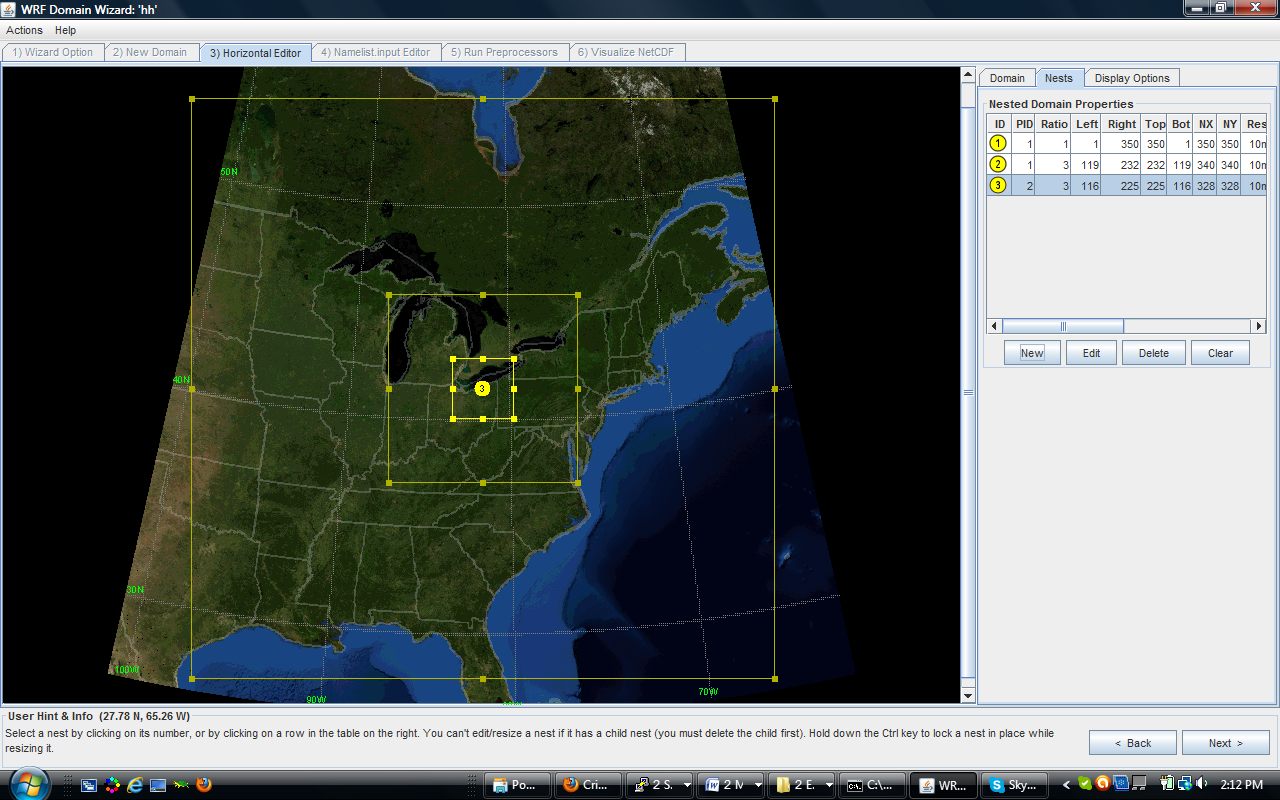 Example WRF plan
Double or triple nest simulations. 
Outer domain at 12 km
Inner domain 4 km
Central domain at 1 km
70 vertical levels 
Output every 10 minutes
Objectives:
Optimizing WRF parameterizations/choices
PBL
Surface layer
Surface energy balance closure
Optimal resolution
Input datasets (e.g. LULC, SST, terrain)
WRF simulation & nesting
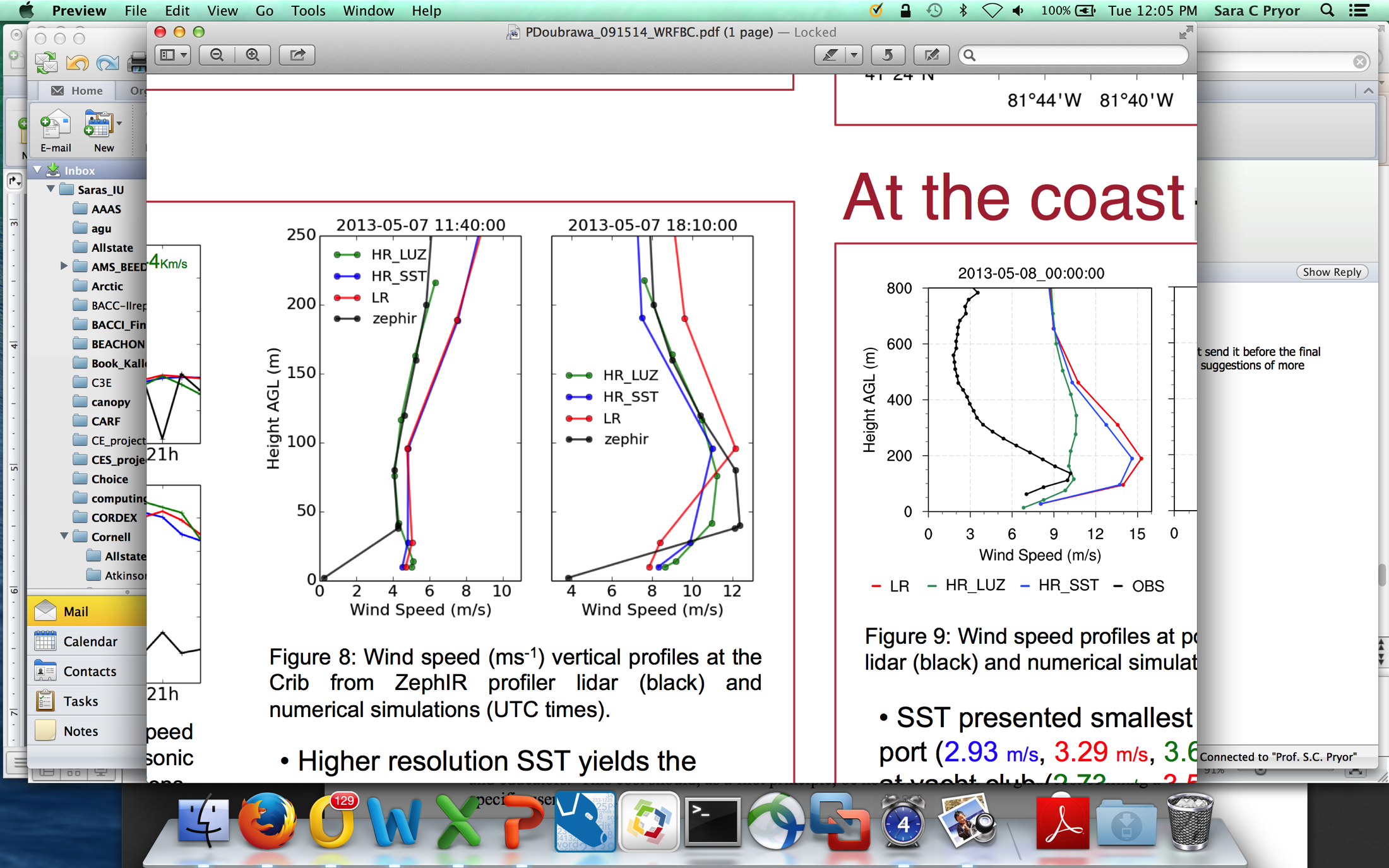 Research tasks
Instrument inter-comparison
Diagnosing measurement differences (physical or instrumental)
Short time scale – how to cross-calibrate, analyze and then measure
Direction offsets
Integration of model/measurements 
Measuring vertical fluxes and profiles in complex terrain especially at forest edges
Specific research questions 
 (i) To what degree are wind and turbulence profiles through the heights relevant to wind energy ‘non-ideal’ relative to theoretical predictions made by invoking similarity theory (or derivatives thereof)?
 (ii) Can the meandering component of wind turbine wake expansion be quantified and differentiated from diffusive expansion (with a specific focus on wake behavior in complex terrain)?
Cornell capabilities summary